Проектирование систем реального времени
Цели
Цель настоящей лекции – познакомить с технологией проектирования систем реального времени и с некоторыми общими архитектурами таких систем. Прочитав эту лекцию, вы должны:
знать основные концепции систем реального времени и понимать, почему эти системы обычно реализованы в виде параллельных процессов;
освоить основные этапы процесса проектирования систем реального времени;
знать назначение управляющей программы системы реального времени;
познакомиться с общими архитектурами процессов систем наблюдения и управления, а также систем сбора данных.
В настоящее время компьютеры применяются для управления широким спектром разнообразных систем, начиная от простых домашних устройств и заканчивая крупными промышленными комплексами. Эти компьютеры непосредственно взаимодействуют с аппаратными устройствами. Программное обеспечение таких систем (управляющий компьютер плюс управляемые объекты) представляет собой встроенную систему реального времени, задача которой – реагировать на события, генерируемые оборудованием, т.е. в ответ на эти события вырабатывать управляющие сигналы. Такое ПО встраивается в большие аппаратные системы и должно обеспечивать реакцию на события, происходящие в окружении системы, в режиме реального времени.
   Системы реального времени отличаются от других типов программных систем. Их корректное функционирование зависит от способности системы реагировать на события через заданный (как правило, короткий) интервал времени. Вот как я определяю систему реального времени.
 
   Система реального времени – это программная система, правильное функционирование которой зависит от результатов ее работы и от периода времени, в течение которого получен результат. "Мягкая" система реального времени – это система, в которой операции удаляются, если в течение определенного интервала времени не выдан результат. "Жесткая" система реального времени – это система, операции которой становятся некорректными, т.е. вырабатывается сигнал об ошибке, если в течение определенного интервала времени результат не выдан.
Систему реального времени можно рассматривать как систему "стимул-отклик". При получении определенного входного стимула (входного сигнала) система генерирует связанный с ним отклик (ответное действие или ответный сигнал). Следовательно, поведение системы реального времени можно определить с помощью списка входных сигналов, получаемых системой, связанных с ними ответных сигналов (откликов) и интервала времени, в течение которого система должна отреагировать на входной сигнал.
   Входные сигналы делятся на два класса.
 
Периодические сигналы, происходят через предопределенные интервалы времени. Например, система проверяет датчик каждые 50 миллисекунд, и предпринимает действия (реагирует) в зависимости от значений, полученных от датчика (стимула).
Апериодические сигналы происходят нерегулярно. Обычно они "сообщают о себе" посредством механизма прерываний. Примером апериодического сигнала может быть прерывание, которое вырабатывается по завершении передачи вход/выход и размещения данных в буфере обмена.
В системах реального времени периодические входные сигналы обычно генерируются сенсорами (датчиками), взаимодействующими с системой. Они предоставляют информацию о состоянии внешнего окружения системы. Системные отклики (ответные сигналы) направляются группе исполнительных механизмов, управляющих аппаратными устройствами, которые затем воздействуют на окружение системы. Апериодические входные сигналы могут генерироваться и сенсорами, и исполнительными механизмами. Как правило, апериодические сигналы означают исключительные ситуации, например ошибки в работе аппаратуры. На рис. 4.1 показана модель "сенсор-система-исполнительный механизм" для встроенной системы реального времени.
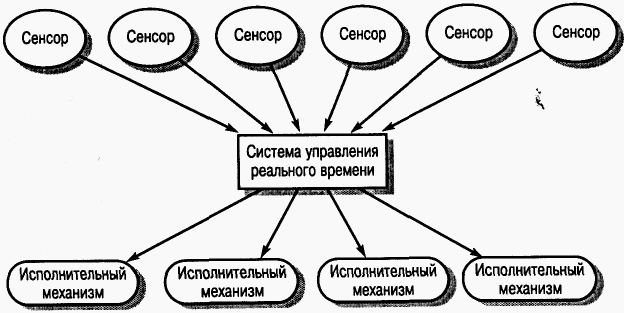 Рис. 4.1. Общая модель системы реального времени
Системы реального времени должны реагировать на входные сигналы, происходящие в разные моменты времени. Следовательно, архитектуру такой системы необходимо организовать так, чтобы управление переходило к соответствующему обработчику как можно быстрее после получения входного сигнала. В последовательных программах такой механизм передачи управления невозможен. Поэтому обычно системы реального времени проектируют как множество параллельных взаимодействующих процессов. Часть системы - управляющая программа, часто называемая диспетчером, - управляет всеми процессами.
   Большинство моделей "стимул-отклик" систем реального времени сводятся к обобщенной архитектурной модели, состоящей из трех типов процессов (рис. 4.2). Для каждого типа сенсора имеется процесс управления сенсором; вычислительный процесс определяет необходимый ответный сигнал на полученный системой входной сигнал; процессы управления исполнительными механизмами управляют действиями этих механизмов. Такая модель позволяет быстро собрать данные со всех имеющихся сенсоров (до того, как произойдет следующий ввод данных), обработать их и получить ответный сигнал от соответствующего исполнительного механизма.
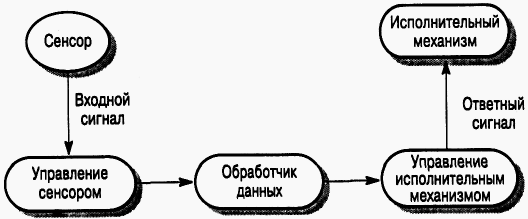 Рис. 4.2. Процессы управления сенсорами и исполнительными механизмами
1. Проектирование систем
В процессе проектирования системы принимаются решения о том, какие свойства будут реализованы программной частью системы, а какие - аппаратными средствами. Временные ограничения и другие требования предполагают, что некоторые функции системы, например, обработку сигналов, необходимо реализовать на специально разработанном оборудовании. Таким образом, процесс проектирования систем реального времени включает в себя проектирование оборудования (аппаратуры) специального назначения и проектирование программного обеспечения.
   Аппаратные компоненты обеспечивают более высокую производительность, чем эквивалентное им (по выполняемым функциям) программное обеспечение. Аппаратным средствам можно поручить "узкие" места системной обработки сигналов и, таким образом, избежать дорогостоящей оптимизации ПО. Если за производительность системы отвечают аппаратные компоненты, при проектировании ПО основное внимание можно уделить его переносимости, а вопросы, связанные с производительностью, отходят на второй план.
   Решения о распределении функций по аппаратным и программным компонентам следует принимать как можно позже, поскольку архитектура системы должна состоять из автономных компонентов, которые можно реализовать как аппаратно, так и программно. Именно такая структура соответствует целям разработчика, проектирующего удобную в обслуживании систему. Следовательно, результатом процесса проектирования высококачественной системы должна быть система, которую можно реализовать и аппаратными и программными средствами.
Отличие процесса проектирования систем реального времени от других систем состоит в том, что уже на первых этапах проектирования необходимо учитывать время реакции системы. В центре процесса проектирования системы реального времени – события (входные сигналы), а не объекты или функции. Процесс проектирования таких систем состоит из нескольких этапов.
 
Определение множества входных сигналов, которые будут обрабатываться системой, и соответствующих им системных реакций, т.е. ответных сигналов.
Для каждого входного сигнала и соответствующего ему ответного сигнала вычисляются временные ограничения. Они применяются к обработке как входных, так и ответных сигналов.
Объединение процессов обработки входных и ответных сигналов в виде совокупности параллельных процессов. В корректной модели системной архитектуры каждый процесс связан с определенным классом входных и ответных сигналов (как показано на рис. 4.2).
Разработка алгоритмов, выполняющих необходимые вычисления для всех входных и ответных сигналов. Чтобы получить представление об объемах вычислительных и временных затрат в процессе обработки сигналов, разработка алгоритмов обычно проводится на ранних этапах процесса проектирования.
Разработка временного графика работы системы.
Сборка системы, работающей под управлением диспетчера – управляющей программы.
Конечно, описанный процесс проектирования является итерационным. Как только определена структура вычислительных процессов и временной график работы, необходимо сделать всесторонний анализ и провести имитацию работы системы, чтобы удостовериться в том, что она удовлетворяет временным ограничениям. В результате анализа может обнаружиться, что система не отвечает временным требованиям. В таком случае для повышения производительности системы необходимо изменить структуру вычислительных процессов, алгоритм управления, управляющую программу или все эти компоненты вместе.
   В системах реального времени сложно анализировать временные зависимости. Из-за непредсказуемой природы апериодических входных сигналов разработчики вынуждены делать некоторые предварительные предположения относительно вероятности появлений апериодических сигналов. Сделанные предположения могут оказаться неверными, и после разработки системы ее показатели производительности не будут удовлетворять временным требованиям. В работах обсуждаются общие проблемы проверки временных параметров систем. В книге всесторонне рассмотрены методы, используемые при анализе производительности систем реального времени.
   Все процессы в системе реального времени должны быть скоординированы. Механизм координации процессов обеспечивает исключение конфликтов при использовании общих ресурсов. Когда один процесс использует общий ресурс (или объект), другие процессы не должны иметь доступ к этому ресурсу. К механизмам, обеспечивающим взаимное исключение процессов, относятся семафоры, мониторы и метод критических областей. Здесь я не буду рассматривать эти механизмы, так как все они хорошо документированы в описаниях операционных систем.
1.1. Моделирование систем реального времени
Системы реального времени должны реагировать на события, происходящие через нерегулярные интервалы времени. Такие события (или входные сигналы) часто приводят к переходу системы из одного состояния в другое. Поэтому одним из способов описания систем реального времени может быть модель конечного автомата и соответствующая диаграмма состояний.
   В модели конечного автомата в каждый момент времени система находится в одном из своих состояний. Получив входной сигнал, она переходит в другое состояние. Например, система управления клапаном может перейти из состояния "Клапан открыт" в состояние "Клапан закрыт" после получения определенной команды оператора (входной сигнал).
   На рис. 4.3 показана модель конечного автомата для обычной микроволновой печи, оборудованной кнопками включения питания, таймера и запуска системы. Состояния системы обозначены скругленными прямоугольниками, входные сигналы, вызывающие переход системы из одного состояния в другое, показаны стрелками. На диаграмме показаны все состояния печи, также названы действия исполнительных механизмов системы или действия по выводу информации.
Просматривать последовательность работы системы нужно слева направо. В начальном состоянии Ожидание, пользователь может выбрать режим полной или половинной мощности. Следующее состояние наступает при нажатии на кнопку таймера и установке времени работы печи. Если дверь печи закрыта, система переходит в состояние Действие. В этом состоянии идет процесс приготовления пищи, после завершения которого печь возвращается в состояние Ожидание.
   Модели конечного автомата – хороший способ представления структуры систем реального времени. Поэтому такие модели являются неотъемлемой частью методов проектирования систем реального времени. Метод Харела, базирующийся на диаграммах состояний, направлен на решение проблемы внутренней сложности моделей конечного автомата. Диаграмма состояний структурирует модели таким образом, что группы состояния можно было бы рассматривать как единые сущности. Кроме того, с помощью диаграмм состояний параллельные системы можно представить в виде модели состояний. Модели состояний поддерживаются также UML. В этой книге я также использую систему нотации, принятую в UML.
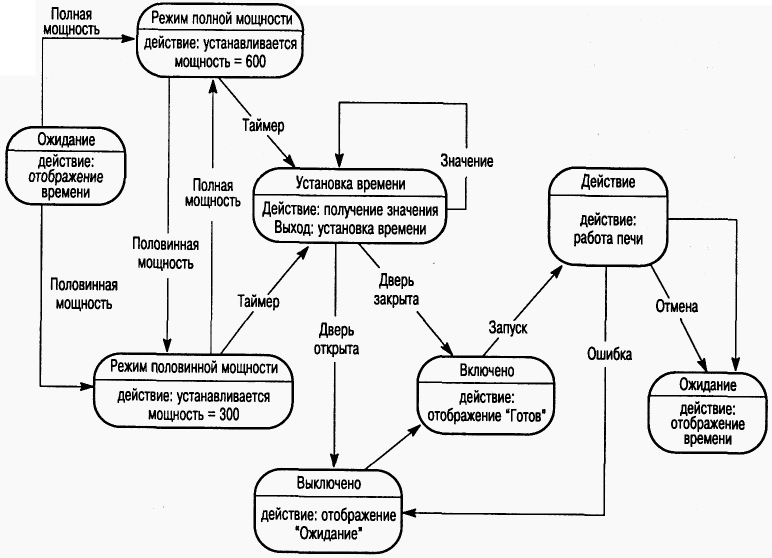 Рис. 4.3. Модель конечного автомата для микроволновой печи
1.2. Программирование систем реального времени
На архитектуру системы реального времени оказывает влияние язык программирования, который используется для реализации системы. До сих пор жесткие системы реального времени часто программируются на ассемблерных языках. Языки более высокого уровня также дают возможность сгенерировать эффективный программный код. Например, язык С позволяет писать весьма эффективные программы. Однако в нем нет конструкций, поддерживающих параллельность процессов и управление совместно используемыми ресурсами. Кроме того, программы на С часто сложны для понимания.
Язык Ada изначально разрабатывался для реализации встроенных систем, а потому располагает такими средствами, как управление процессами, исключения и правила представления. Его средство рандеву (rendezvous) - отличный механизм для синхронизации задач (процессов). К сожалению, первая версия языка Ada (Ada 83) оказалась непригодной для реализации жестких систем реального времени. В ней отсутствовали средства, позволяющие установить предельные сроки завершения задач, не было встроенных исключений для случая превышения предельных сроков и предлагался строгий алгоритм обслуживания очереди "первым пришел - первым вышел". При пересмотре стандартов языка Ada главное внимание уделялось именно этим моментам. В пересмотренной версии языка поддерживаются защищенные типы, что позволило более просто реализовывать защищенные разделяемые структуры данных и обеспечивать более полный контроль при выполнении и синхронизации задач. Однако при программировании систем реального времени улучшенная версия языка Ada все-таки не обеспечивает достаточного контроля над жесткими системами реального времени.
Первые версии языка Java разрабатывались для создания небольших встраиваемых систем, таких, например, как контроллеры устройств и приборов. Разработчики Java включили несколько средств для поддержки параллельных процессов в виде параллельных объектов (потоков) и синхронизированных методов. Но поскольку в подобных системах нет строгих временных ограничений, то и в языке Java не предусмотрены средства, позволяющие управлять планированием потоков или запускать потоки в конкретные моменты времени.
Поэтому Java не подходит для программирования жестких систем реального времени или систем, в которых имеется строгий временной график процессов. Перечислим основные проблемы Java как языка программирования систем реального времени.
 
Нельзя указать время, в течение которого должен выполняться поток.
Неконтролируем процесс очистки памяти – он может начаться в любое время. Поэтому невозможно предсказать поведение потоков во времени.
Нельзя определить размеры очереди, связанной с разделяемыми ресурсами.
Реализация виртуальной машины Java отличается для разных компьютеров.
В языке нет средств для детального анализа распределения времени работы процессоров.
 
   В настоящее время ведется работа по решению некоторых из этих проблем и формируется новая версия языка Java для программирования систем реального времени. Однако не совсем понятно, каким образом эту версию можно отделить от лежащей в ее основе виртуальной машины Java: свойство переносимости языка всегда конфликтовало с характеристиками режима реального времени.
2. Управляющие программы
Управляющая программа (диспетчер) системы реального времени является аналогом операционной системы компьютера. Она управляет процессами и распределением ресурсов в системах реального времени, запускает и останавливает соответствующие процессы для обработки входных сигналов и распределяет ресурсы памяти и процессора. Однако обычно в управляющих программах отсутствуют более сложные средства, присущие операционным системам, например, средства управления файлами.
   На то что на рынке программных продуктов существует несколько управляющих программ систем реального времени, их часто проектируют самостоятельно как части систем из-за специальных требований, предъявляемых к конкретным системам реального времени.
Компоненты управляющей программы (рис. 4.4) зависят от размеров и сложности проектируемой системы реального времени. Обычно управляющие программы, за исключением самых простых, состоят из следующих компонентов.
 
Часы реального времени периодически предоставляют информацию для планирования процессов.
Обработчик прерываний управляет апериодическими запросами к сервисам.
Планировщик просматривает список процессов, которые назначены на выполнение, и выбирает один из них.
Администратор ресурсов, получив процесс, запланированный на выполнение, выделяет необходимые ресурсы памяти и процессора.
Диспетчер запускает на выполнение какой-либо процесс.
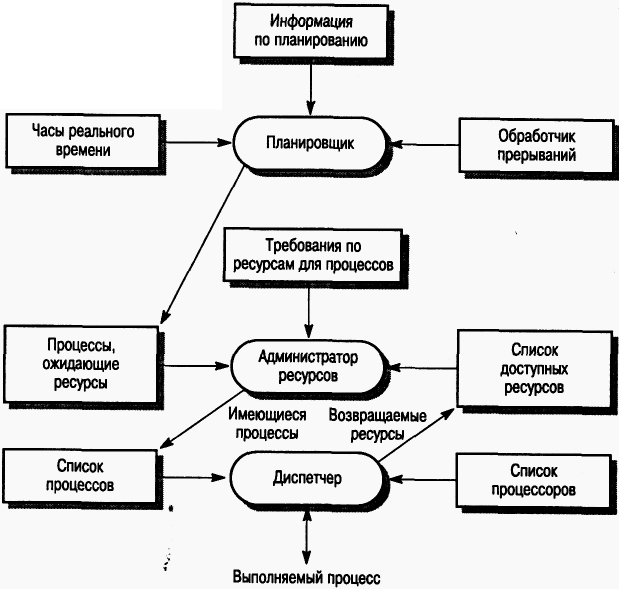 Рис. 4.4. Компоненты управляющей программы реального времени
Управляющие программы систем, предоставляющих сервисы на постоянной основе, например, телекоммуникационных или мониторинговых систем с высокими требованиями к надежности, могут иметь еще несколько компонентов.
 
Конфигуратор отвечает за динамическое переконфигурирование аппаратных средств. Не прекращая работу системы, из нее можно извлечь аппаратные модули и изменить систему посредством добавления новых аппаратных средств.
Менеджер неисправностей отвечает за обнаружение аппаратных и программных неисправностей и предпринимает соответствующие действия по их исправлению.
Входные сигналы, обрабатываемые системой реального времени, обычно имеют несколько уровней приоритетов. Для одних сигналов, например, связанных с исключительными ситуациями, важно, чтобы их обработка завершалась в течение определенного интервала времени. Если процесс с более высоким приоритетом запрашивает сервис, то выполнение других процессов должно быть приостановлено. Вследствие этого администратор системы должен уметь управлять по крайней мере двумя уровнями приоритетов системных процессов.
 
Уровень прерываний является наивысшим уровнем приоритетов. Он присваивается тем процессам, на которые необходимо быстро отреагировать. Примером такого процесса может быть процесс часов реального времени.
Тактовый уровень приоритетов присваивается периодическим процессам.
 
   Еще один уровень приоритетов может быть у фоновых процессов, на выполнение которых не накладываются жесткие временные ограничения, (например, процесс самотестирования). Эти процессы выполняются тогда, когда есть свободные ресурсы процессора.
   Внутри каждого уровня приоритетов разным классам процессов можно назначить другие приоритеты. Например, может быть несколько уровней прерываний. Во избежание потери данных прерывание от более быстрого устройства должно вытеснять обработку прерываний от более медленного устройства.
2.1. Управление процессами
Управление процессами – это выбор процесса на выполнение, выделение для него ресурсов памяти и процессора и запуск процесса.
   Периодическими называются процессы, которые должны выполняться через фиксированный предопределенный промежуток времени (например, при сборе данных или управлении исполнительными механизмами). Управляющая программа системы реального времени для определения момента запуска процесса использует свои часы реального времени. В большинстве систем реального времени есть несколько классов периодических процессов с разными периодами (интервалами времени между выполнением процессов) и длительностью выполнения. Управляющая программа должна быть способна в любой момент времени выбрать процесс, назначенный на выполнение.
Часы реального времени конфигурируются так, чтобы периодически подавать тактовый сигнал, период между сигналами составляет обычно несколько миллисекунд. Сигнал часов инициирует процесс на уровне прерываний, который запускает планировщик процессов для управления периодическими процессами. Процесс на уровне прерываний обычно сам не управляет периодическими процессами, поскольку обработка прерываний должна завершаться как можно быстрее.
   Действия, выполняемые управляющей программой при управлении периодическими процессами, показаны на рис. 4.5. Планировщик просматривает список периодических процессов и выбирает из него на выполнение один процесс. Выбор зависит от приоритета процесса, периода процесса, предполагаемой длительности выполнения и конечных сроков завершения процесса. Иногда за один период между тактовыми сигналами часов необходимо выполнить два процесса с разными длительностями выполнения. В такой ситуации один процесс необходимо приостановить на время, соответствующее его длительности.
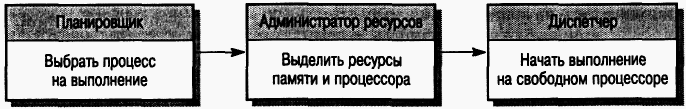 Рис. 4.5. Действия управляющей программы при запуске процесса
Если управляющей программой зарегистрировано прерывание, это означает, что к одному из сервисов сделан запрос. Механизм прерываний передает управление предопределенной ячейке памяти, в которой содержится команда переключения на программу обслуживания прерываний. Эта программа должна быть простой, короткой и быстро выполняться. Во время обслуживания прерываний все другие прерывания системой игнорируются. Чтобы уменьшить вероятность потери данных, время пребывания системы в таком состоянии должно быть минимальным.
   Программа, выполняющая сервисную функцию, должна перекрыть доступ следующим прерываниям, чтобы не прервать саму себя. Она должна выявить причину прерывания и инициировать процесс с высоким приоритетом для обработки сигнала, вызвавшего прерывание. В некоторых системах высокоскоростного сбора данных обработчик прерываний сохраняет для последующей обработки данные, которые в момент получения прерывания находились в буфере. После обработки прерывания управление вновь переходит к управляющей программе.
В любой момент времени может быть несколько назначенных на выполнение процессов с разными уровнями приоритетов. Планировщик устанавливает порядок выполнения процессов. Эффективное планирование играет важную роль, если необходимо соответствовать требованиям, которые предъявляются к системе реального времени. Существует две основные стратегии планирования процессов.
 
Невытесняющее планирования. Один процесс планируется на выполнение, он запускается и выполняется до конца или блокируется по каким-либо причинам, например, при ожидании ввода данных. При таком планировании могут возникнуть проблемы, связанные с тем, что в случае нескольких процессов с разными приоритетами процесс с высоким приоритетом должен ждать завершения процесса с низким приоритетом.
Вытесняющее планирование. Выполнение процесса может быть приостановлено, если к сервису поступили запросы от процессов с более высоким приоритетом. Процесс с более высоким приоритетом имеет преимущество перед процессом с более низким уровнем приоритета, и поэтому ему выделяется процессор.
В рамках этих стратегий разработано множество различных алгоритмов планирования. К ним относится циклическое планирование, при котором каждый процесс выполняется по очереди, и планирование по скорости, когда при первом выполнении получают более высокий приоритет процессы с коротким периодом выполнения. Каждый из алгоритмов планирования имеет определенные преимущества и недостатки, однако здесь мы их рассматривать не будем.
   Информация о назначенном на выполнение процессе передается администратору ресурсов. Он выделяет для выбранного процесса необходимую память, а в многопроцессорной системе – еще и процессор. Затем процесс помещается в "список назначений", т.е. в список процессов, назначенных на выполнение. Когда процессор завершает выполнение какого-либо процесса и становится свободным, вызывается диспетчер. Он просматривает имеющийся список, выбирает процесс, который можно выполнять на свободном процессоре, и запускает его на выполнение.
3. Системы наблюдения и управления
В настоящее время можно выделить несколько классов стандартных систем реального времени: мониторинговые системы (системы наблюдения), системы сбора данных, системы управления и др. Каждому типу систем соответствует особая структура процессов, поэтому при проектировании системы, как правило, архитектуру создают по одному из существующих стандартных типов. Таким образом, вместо обсуждения общих проблем проектирования систем реального времени здесь лучше рассмотреть проектирование с помощью обобщенных моделей.
   Системы наблюдения и управления – важный класс систем реального времени. Их основным назначением является проверка сенсоров (датчиков), предоставляющих информацию об окружении системы, и выполнение соответствующих действий в зависимости от поступившей от сенсоров информации. Системы наблюдения выполняют действия после регистрации особого значения сенсора. Системы управления непрерывно управляют аппаратными исполнительными механизмами на основании значений, получаемых от сенсоров.
Рассмотрим следующий пример
Пусть в здании установлена система охранной сигнализации. В системе используется несколько типов сенсоров: датчики движения, установленные в отдельных комнатах; датчики на окнах первого этажа, которые подают сигнал, если разбивается окно; дверные датчики, фиксирующие открывание дверей. Всего в системе 50 датчиков на окнах, 30 на дверях и 200 датчиков движения.
   Когда какой-либо датчик фиксирует присутствие постороннего, система автоматически вызывает местную полицию и, используя звуковой синтезатор, сообщает местоположение датчика (номер комнаты), от которого идет сигнал. В комнатах, расположенных возле активного датчика, включается световая сигнализация и звуковой аварийный сигнал. Система сигнализации обычно включается через сеть, но может работать и от батарей. Проблемы с электропитанием регистрируются специальной программой, контролирующей напряжение электросети. Если в сети регистрируется падение напряжения, программа переключает систему сигнализации на резервное питание от батарей.
В этом примере описана "мягкая" система реального времени, так как здесь нет жестких временных требований. В такой системе не нужно регистрировать события, происходящие с высокой скоростью, поэтому опрос датчиков может проводиться два раза в секунду.
   Процесс проектирования начинается с описания апериодических входных сигналов, получаемых системой, и связанных с ними реакций системы. Здесь мы ограничимся упрощенным проектом, в котором не учитываются сигналы, порождаемые процедурами самопроверки, и внешние сигналы, генерируемые при тестировании системы или при ее выключении в случае ложной тревоги. В конечном счете система обрабатывает только два типа входных сигналов.
 
Отключение электропитания генерируется программой, контролирующей электрическую цепь. В ответ на этот сигнал система переключает сеть на резервное питание посредством подачи сигнала электронному прибору переключения питания.
Сигнал о вторжении является входным и генерируется одним из датчиков системы. В ответ на него система определяет номер комнаты, в которой находится активный датчик, вызывает полицию, инициируя звуковой синтезатор, и включает звуковой сигнал тревоги и световую сигнализацию здания в месте нарушения.
 
   На следующем шаге процесса проектирования определяются временные ограничения для каждого входного и ответного сигналов системы. В табл. 4.1 перечислены эти временные ограничения. К разным типам датчиков, генерирующих входные сигналы, предъявлены разные временные требования.
Таблица 4.1. Временные ограничения на входные и ответные сигналы системы
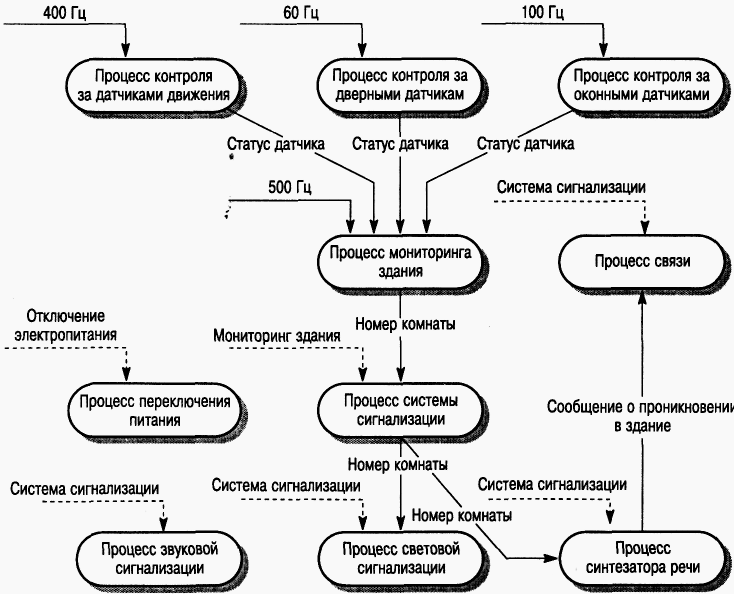 Рис. 4.6. Архитектура процессов системы охранной сигнализации
На следующем этапе проектирования распределяются системные функции по параллельным процессам. Периодически нужно опрашивать три типа датчиков, поэтому у каждого типа датчиков имеется связанный с ними процесс. Кроме этого, есть система управления прерываниями, контролирующая электропитание, система связи с полицией, синтезатор речи, система включения звуковой сигнализации и система, включающая световую сигнализацию возле датчика. Каждой системой управляет независимый процесс. На рис. 4.6 показана архитектура процессов системы.
   На схеме, представленной на рис. 4.6, стрелки (с примечаниями), соединяющие отдельные процессы, обозначают потоки данных между процессами с указанием типа данных. Надписи над стрелками справа над каждым процессом указывают систему, управляющую данным процессом. На стрелках вверху указано минимальное значение частоты выполнения процесса.
Частота выполнения процессов определяется количеством датчиков и временными требованиями, предъявляемыми системе. Предположим, что в системе имеется 30 дверных датчиков, которые требуется проверять два раза в секунду. Следовательно, связанный с дверным датчиком процесс должен выполняться 60 раз в секунду (частота 60 Гц). Также 400 раз в секунду выполняется процесс, контролирующий датчик движения.
   Апериодические процессы обозначены стрелками с пунктирными линиями. На этих линиях указаны события, которые вызывают данный процесс. Все основные исполнительные процессы (звуковой и световой сигнализации и др.) начинаются командой из процесса Система безопасности; им не нужны данные из других процессов. Процессу, управляющему электропитанием, также не нужны данные из других частей системы.
   Все представленные процессы можно реализовать на языке Java как потоки. Листинг 4.1 содержит код Java реализации процесса BuildingMonitor (мониторинг здания), опрашивающего датчики системы. В случае сигнала тревоги программа активизирует систему сигнализации. Пусть в нашем примере система соответствует временным требованиям. Как уже отмечалось, в языке Java 2.0 нет средств для задания частоты выполнения потоков.
Листинг 4.1. Реализация процесса мониторинга здания
//См. Web-страницу http://www.software-engin.com/, 
//где представлен полный Java-код этого примера 
class BuildingMonitor extends Thread { 
BuildingSensor win, door, move;
Siren siren = new SirenO;
Lights lights = new Lights{);
Synthesizer synthesizer = new Synthesizer();
DoorSensors doors = new DoorSensors (30);
WindowSensors windows = new WindowSensors(50);
MovementSensors movements = new MovementSensors(200);
PowerMonitor pm = new PowerMonitor();
 
BuildingMonitor()
{
//инициализация датчиков и запуск процессов
siren.start();lights.start();
synthesizer.start();windows.start();
doors.start()/movements.start();pm.start(); 
}
public void run () 
{
int room = 0;
while (true)
{
//проверка датчиков движения два раза в секунду (400 Гц) move = 
movements.getVal();
//проверка оконных датчиков два раза в секунду (100 Гц) win = 
windows.getVal();
//проверка дверных датчиков два раза в секунду (60 Гц) door = 
doors.getVal();
if(move.sensorVal==l|door.sensorVal==l|win.sensorVal==l) 
{
//датчик зарегистрировал нарушение
if(move.sensorVal == 1) room = move.room;
if(door.sensorVal == 1) room = door.room;
if(win.sensorVal == 1) room = win.room;
 
lights.on(room);siren.on();synthesizer.on(room); 
break; 
} 
}
lights.shutdown() ; siren.shutdown();synthesizer.shutdown(); 
windows.shutdown();doors.shutdown();movements.shutdown();
}//run 
)//BuildingMonitor
Поскольку данная система не содержит строгих временных требований, ее можно реализовать на языке Java. Конечно, в Java 2.0 нет никакой гарантии соответствия временным спецификациям. В нашей системе все датчики опрашиваются одинаковое количество раз, чего не бывает в реальных системах.
   После определения архитектуры процессов системы начинается разработка алгоритмов обработки входных сигналов и генерации ответных сигналов. Этот этап проектирования необходимо выполнять как можно раньше, чтобы удостовериться, что система будет соответствовать временным требованиям. Если соответствующие алгоритмы оказываются сложными, может возникнуть необходимость в изменении временных ограничений. Обычно алгоритмы систем реального времени сравнительно просты. Они проверяют ячейки памяти, выполняют некоторые простые расчеты и управляют передачей сигнала. В примере системы сигнализации проектирование алгоритмов не рассматривается.
Последним этапом процесса проектирования является составление временного графика выполнения процессов. В нашем примере нет процессов со строгими сроками выполнения. Рассмотрим приоритеты процессов. Все процессы, опрашивающие датчики, имеют один и тот же приоритет. Процессу, управляющему электропитанием, необходимо назначить более высокий приоритет. Приоритеты процессов, управляющих системой сигнализации, и процессов, опрашивающих датчики, должны быть одинаковы.
   Систему охранной сигнализации можно отнести скорее к системам наблюдения, чем к системам управления, так как в ней нет исполнительных механизмов, напрямую зависящих от значений датчиков. Примером системы управления может служить система управления отоплением здания. Система наблюдает за температурными датчиками, установленными в разных комнатах здания и переключает нагревательные приборы в зависимости от реальной температуры и температуры, установленной в термореле. Термореле, в свою очередь, контролирует отопительный котел.
   Архитектура процессов такой системы показана на рис. 4.7; в общем виде она выглядит подобно системе сигнализации. Дальнейшее рассмотрение этого примера предлагается читателю в качестве упражнения.
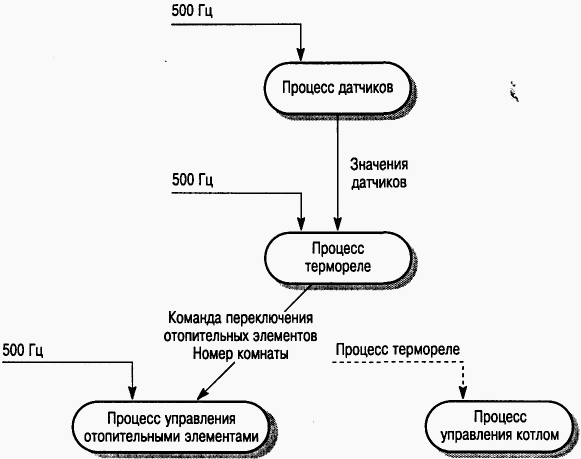 Рис. 4.7. Архитектура процессов системы управления отоплением
4. Системы сбора данных
Эти системы представляют другой класс систем реального времени, которые обычно базируются на обобщенной архитектурной модели. Такие системы собирают данные с сенсоров в целях их последующей обработки и анализа.
   Для иллюстрации этого класса систем рассмотрим модель, представленную на рис. 4.8. Здесь изображена система, собирающая данные с датчиков, которые измеряют поток нейтронов в ядерном реакторе. Данные, собранные с разных датчиков, помещаются в буфер, из которого затем извлекаются и обрабатываются. На мониторе оператора отображается среднее значение интенсивности потока нейтронов.
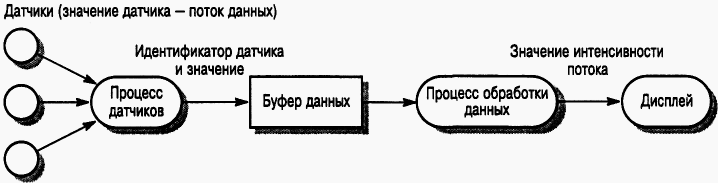 Рис. 4.8. Архитектура системы наблюдения за интенсивностью потока нейтронов
Каждый датчик связан с процессом, который преобразует аналоговый сигнал, показывающий интенсивность входного потока, в цифровой. Сигнал совместно с идентификатором датчика записывается в буфер, где хранятся данные. Процесс, отвечающий за обработку данных, берет их из буфера, обрабатывает и передает процессу отображения для вывода на операторную консоль.
   В системах реального времени, ведущих сбор и обработку данных, скорости выполнения и периоды процесса сбора и процесса обработки могут не совпадать. Если обрабатываются большие объемы данных, сбор данных может выполнятся быстрее, чем их обработка. Если же выполняются только простые вычисления, быстрее происходит обработка данных, а не их сбор.
   Чтобы сгладить разницу в скоростях сбора и обработки данных, в большинстве подобных систем для хранения входных данных используется кольцевой буфер. Процессы, создающие данные (процессы-производители), поставляют информацию в буфер. Процессы, обрабатывающие данные (процессы-потребители), берут данные из буфера (рис. 4.9).
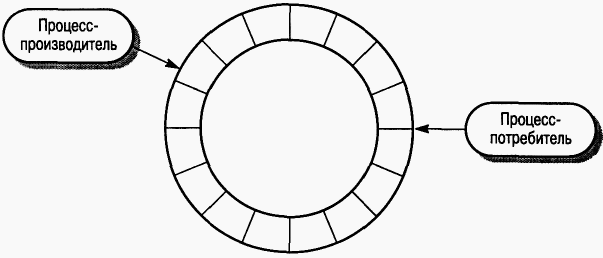 Рис. 4.9. Кольцевой буфер в системе сбора данных
Очевидно, необходимо предотвратить одновременный доступ процесса-производителя и процесса-потребителя к одним и тем же элементам буфера. Кроме того, система должна отслеживать, чтобы процесс-производитель не добавлял данные в полный буфер, а процесс-потребитель не забирал данные из пустого буфера.
   В листинге 4.2 показана возможная реализация буфера данных как объекта Java. Значения в буфере имеют тип SensorRecord (запись данных датчика). Определены два метода– get и put: метод get берет элементы из буфера, метод put добавляет элемент в буфер. При объявлении типа CircularBuffer (кольцевой буфер) программный конструктор задает размер буфера.
Листинг 4.2. Реализация кольцевого буфера
class CircularBuffer 
{
int bufsize;
SensorRecord [] std're;
int numberOfEntries = 0;
int front = 0, back = 0;
 
CircularBuffer (int n) {
bufsize = n;
store = new SensorRecord [bufsize] ; 
}//CircularBuffer
 
synchronized void put (SensorRecord rec) throws 
InterruptedException 
{
if(numberOfEntries == bufsize)
waitt) ;
store [back] = new SensorRecord (rec.sensorld,rec.sensorVal); 
back = back + 1; 
if(back == bufsize)
back = 0;
numberOfEntries = numberOfEntries + 1; 
notify(); 
}//put
synchronized SensorRecord get() throws InterruptedException
{
SensorRecord result = new SensorRecord(-1,-1); 
if(numberOfEntries == 0)
wait () ;
result = store [front]; 
front = front + 1; 
if(front == bufsize)
front = 0;
numberOfEntries = numberOfEntries - 1; 
notify(); 
return result; 
}// get 
}//CircularBuffer
Модификатор synchronized, связанный с методами get и put, указывает на то, что данные методы не должны выполняться параллельно. При вызове одного из этих методов система реального времени блокирует экземпляр объекта, чтобы в это же время не произошел вызов другого метода и соответственно не производились манипуляции на том же участке буфера. Вызовы методов wait и notify из методов get и put гарантируют, что входные данные нельзя положить в полный буфер или взять из пустого буфера. Метод wait вызывает поток и приостанавливается, пока другой поток с помощью метода notify не отправит ему сообщение о снятии ожидания. При вызове метода wait блокировка на защищенные данные объекта снимается. Метод notify возобновляет выполнение одного из ожидающих потоков.
КЛЮЧЕВЫЕ ПОНЯТИЙ
Система реального времени – это программная система, которая должна реагировать на события в реальном масштабе времени. Ее корректное функционирование зависит не только от полученных результатов, но и от времени, в течение которого они получены.
Общая модель архитектуры систем реального времени состоит из процессов, связанных с каждым классом сенсоров (датчиков) и с каждым исполнительным механизмом. Могут также присутствовать другие координирующие процессы.
Архитектура системы реального времени обычно организована как множество взаимодействующих между собой параллельных процессов.
Управляющая программа системы реального времени управляет процессами и аппаратными ресурсами. Обязательным компонентом управляющей программы является планировщик, который запускает процесс на выполнение в заданное время. Планировщик учитывает приоритеты процессов.
Системы наблюдения и управления периодически опрашивают группу сенсоров, собирающих информацию из окружения системы. Посредством команд и исполнительных механизмов система реагирует на данные, полученные от сенсоров.
Системы сбора данных обычно организуются в соответствии с моделью «производитель-потребитель». Процесс-производитель помещает данные в кольцевой буфер, где они используются процессом-потребителем. Чтобы исключить конфликты между процессом-производителем и процессом- потребителем, буфер обычно реализуют как процесс.
Упражнения
4.1. Почему системы реального времени обычно реализованы как множество параллельных процессов? Проиллюстрируйте свой ответ примерами.
4.2. Объясните, почему объектно-ориентированные методы разработки ПО не всегда подходят к системам реального времени.
4.3. Нарисуйте диаграммы состояний управляющего ПО для следующих систем.
Автоматическая стиральная машина с разными программами для разных типов белья.
Программное обеспечение для проигрывателя компакт-дисков.
Телефонный автоответчик, который записывает входящие сообщения и отображает количество полученных сообщений на жидкокристаллическом экране. Система должна определить телефон звонившего, вывести на экран последовательность чисел (идентифицированных как тоновый набор) и хранить записанные сообщения, которые затем можно прослушать.
Автомат по выдаче напитков, который может налить кофе с молоком и сахаром или без них. Пользователь бросает монету и с помощью нажатия кнопок на автомате выбирает нужный режим. Автомат выдает чашку с растворимым кофе. Пользователь затем ставит чашку под кран, нажимает другую кнопку и автомат наливает в чашку горячую воду.
4.4. Используя методы проектирования систем реального времени спроектируйте заново систему сбора данных от метеостанций, рассмотренную в главе 12, в виде системы "стимул-ответ".
4.5. Спроектируйте архитектуру процессов для системы наблюдения, собирающей данные с группы датчиков, измеряющих состав воздуха и расположенных вокруг города. В системе 5000 датчиков, организованных в группы по 100 штук. Каждый датчик должен проверяться 4 раза в секунду. Если более 30% датчиков в группе зафиксируют, что качество воздуха ниже допустимого уровня, активизируется предупреждающий световой сигнал. Все датчики передают собранные данные центральному компьютеру, который каждые 15 мин генерирует отчет о составе воздуха в городе.
4.6. Обсудите сильные и слабые стороны Java как языка программирования для реализации систем реального времени.
4.7. Система безопасности поезда автоматически закрывает двери, если скорость поезда превышает предельную для данного участка трассы или если при выходе на участок пути горит красный свет (т.е. въезд на участок запрещен). Остальные подробности перечислены во врезке 13.1. Идентифицируйте входные сигналы, которые должна обрабатывать бортовая система управления поездом, и связанные с ними ответные сигналы.
4.8. Предположите вероятную архитектуру процессов такой системы.
4.9. Если в бортовой системе безопасности поезда при сборе данных с путевых передатчиков используются периодические процессы, какую частоту сбора данных следует запланировать, чтобы система гарантированно получала информацию от передатчиков? Обоснуйте свой ответ.
Врезка 4.1. Описание системы безопасности поезда
Система собирает данные о скорости на участке от путевого передатчика, который непрерывно передает идентификатор участка и значение скорости на этом участке. Этот же передатчик передает информацию о статусе сигнала управления на участке трассы. Время передачи всей информации не должно превышать 50 мс.
Чтобы получить данные от передатчика, расстояние между поездом и передатчиком не должно превышать 10 м. 
Максимальная скорость поезда 180 км/ч.
Датчики на поезде предоставляют информацию о текущей скорости поезда (обновляемую каждые 250 мс), статус поезда обновляется каждые 100 мс.
Если на текущем участке скорость поезда превышает предельную более чем на 5 км/ч, в кабине. машиниста раздается предупреждающий сигнал. При превышении предельной скорости более чем на 10 км/ч начинается автоматическое торможение поезда, которое продолжается до тех пор, пока скорость поезда не будет равна предельной на данном участке. Торможение поезда должно начинаться через 100 мс после регистрации повышенной скорости поезда.
Если поезд выехал на участок, перед которым горит красный свет семафора, система безопасности должна затормозить поезд до полной остановки. Торможение должно начаться через 100 мс после регистрации красного светового сигнала от семафора.
Система постоянно обновляет информацию на экране в кабине машиниста.